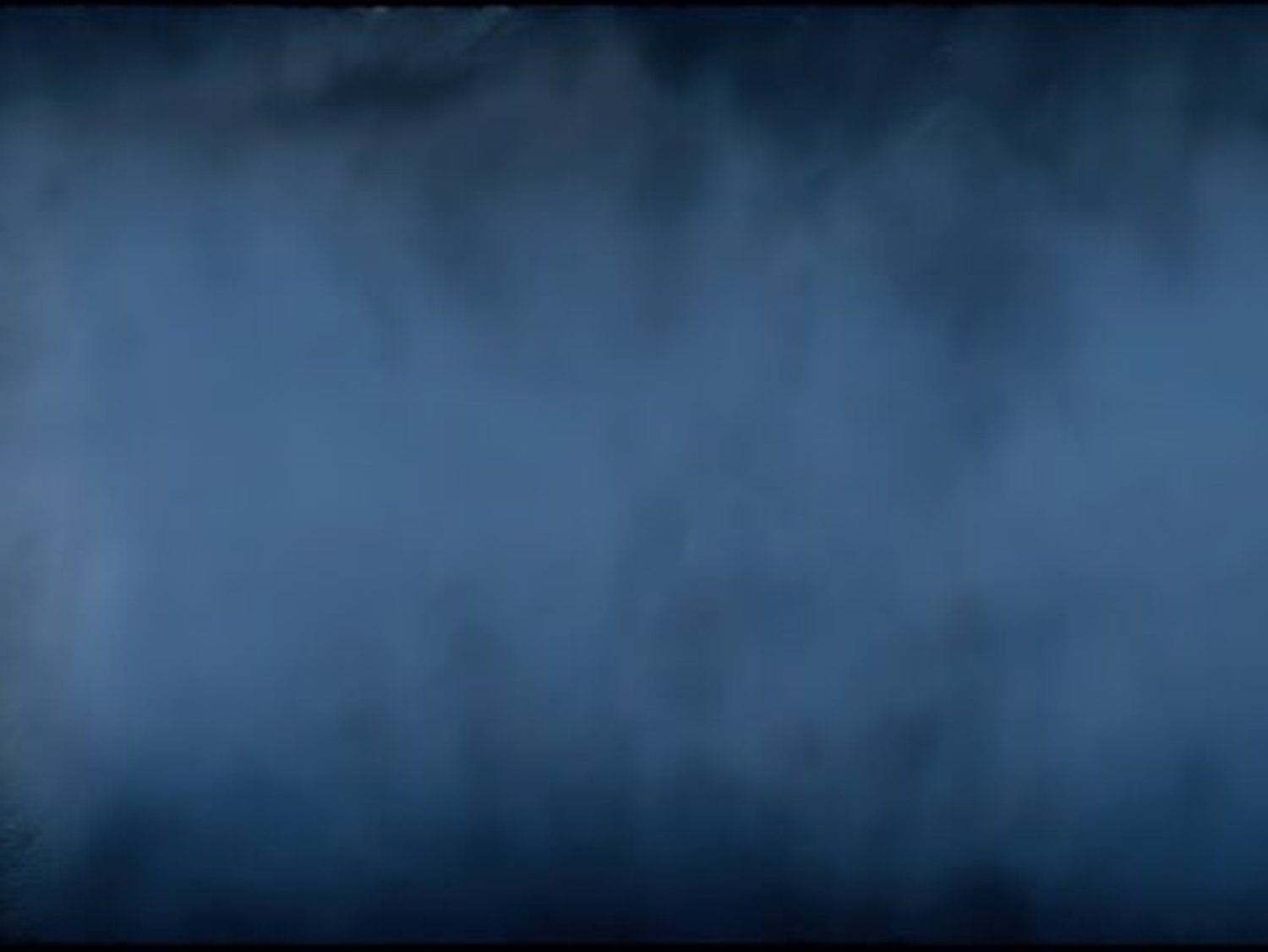 Struggling Without Faith
Matthew 6:30-33
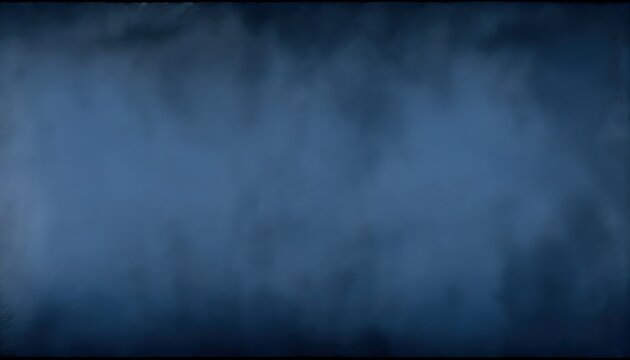 “Little Faith” Not Necessarily A Bad Thing
Matthew 21:18-22
Matthew 17:20
Mark 9:14-29
Romans 14:1 “accept the one who is weak”
Is a “little faith” enough?
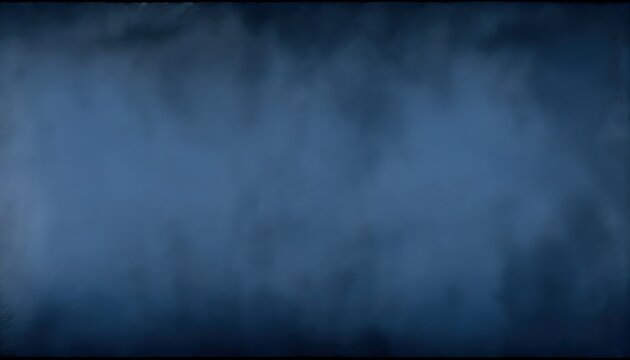 Three Problems We Struggle To Handle Without Faith
WORRY (Matt. 6:30-33)

FEAR (Matthew 8:23-27)

DOUBT (Matthew 14:28-32
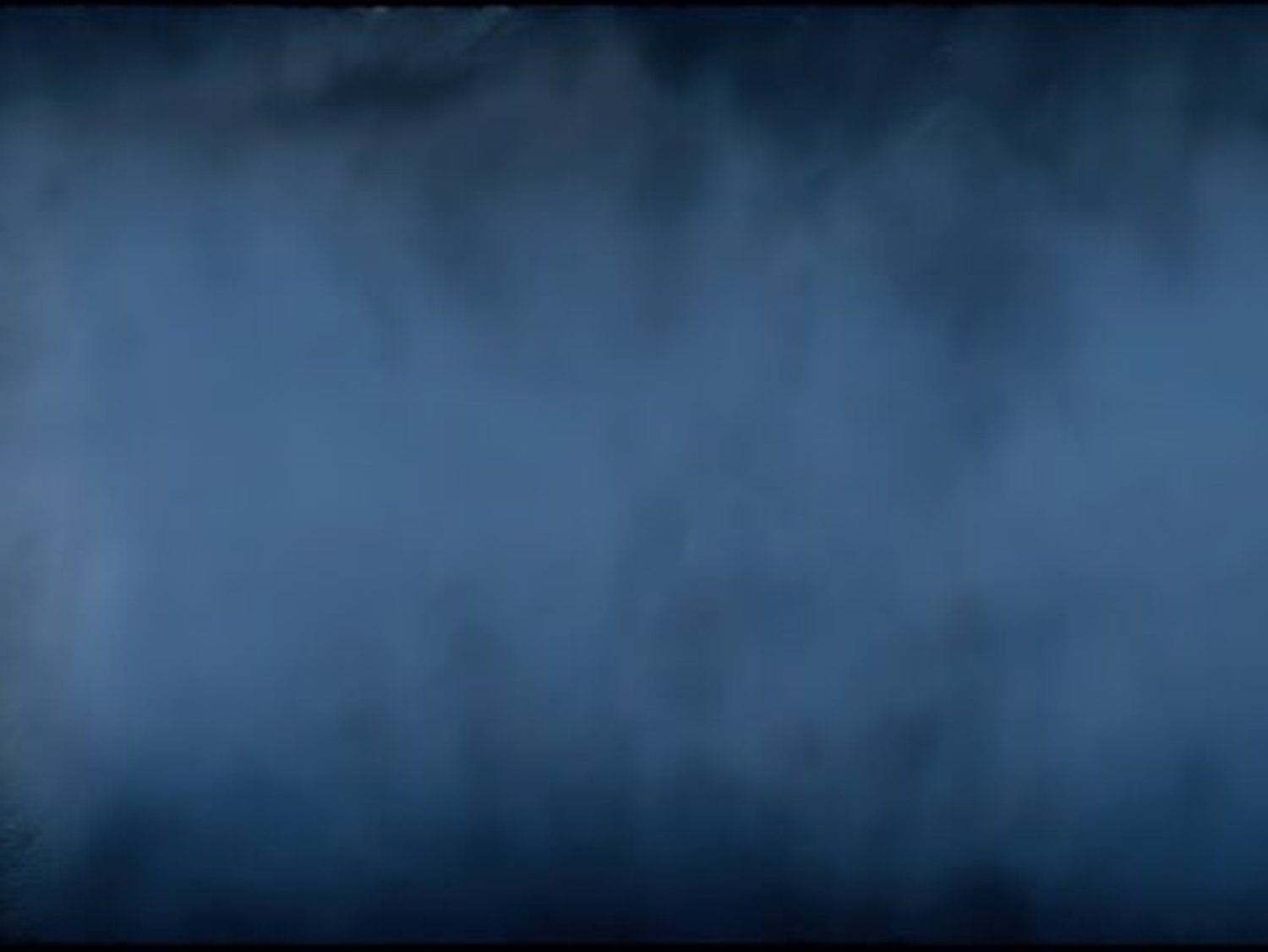 Problems Only Completely Handled With faith
Matthew 8:5-13

Matthew 15:21-28
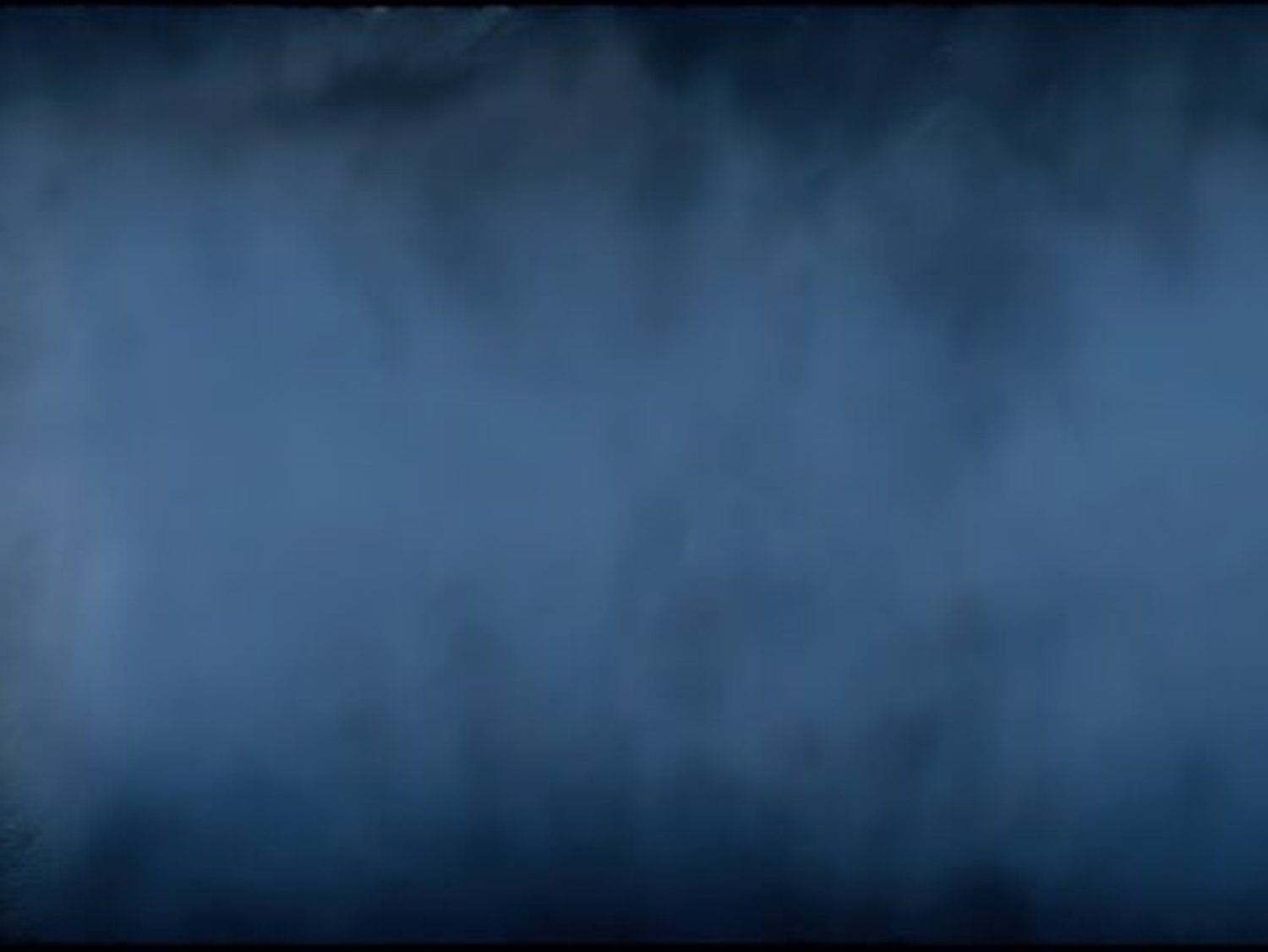 Practical Means For Dealing With Problems With Faith
PRAY                                                                  (1 Pet. 5:7; Phil. 4:6)

TRUST GOD                                                   (Ps. 23:4; Matt. 28:20); 1 John 4:18)

ACCEPT WHAT MUST BE ACCEPTED                 (2 Cor. 12:7-10)

LIVE ONE DAY AT A TIME                                     (Matt. 6:34)
conclusion
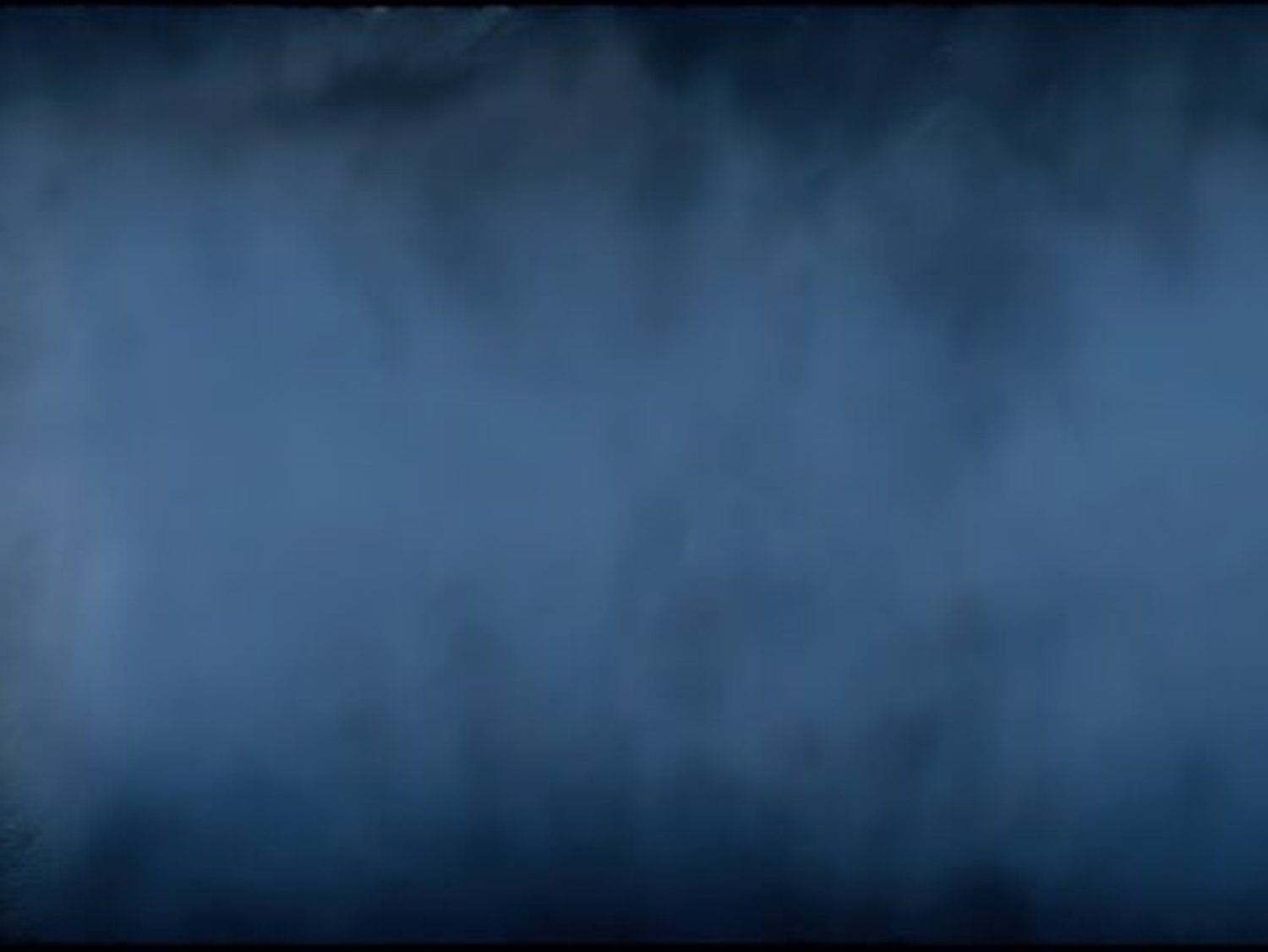 Luke 21:31-32

God does not want to see our faith fail.

Are you living by faith?